Skapelse asamfunns-      verdi.
KBT Fagskole - ZOOM-brukerveiledning
1
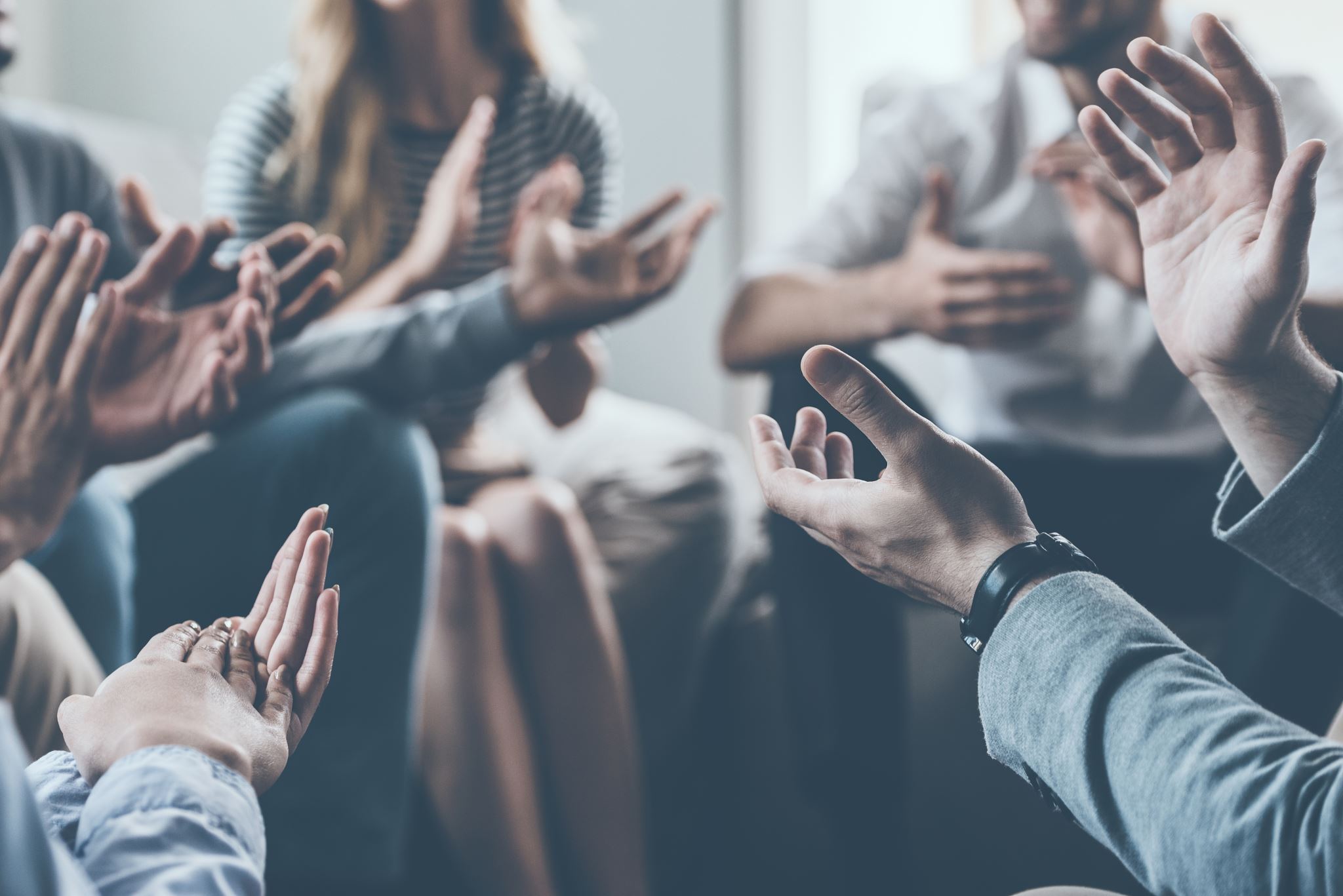 Innledning
Definisjon av sosialtentreprenørskap
Betydningen av sosialtentreprenørskap I dagens samfunn.
KBT Fagskole - Testversjon ZOOM-brukerveiledning
2
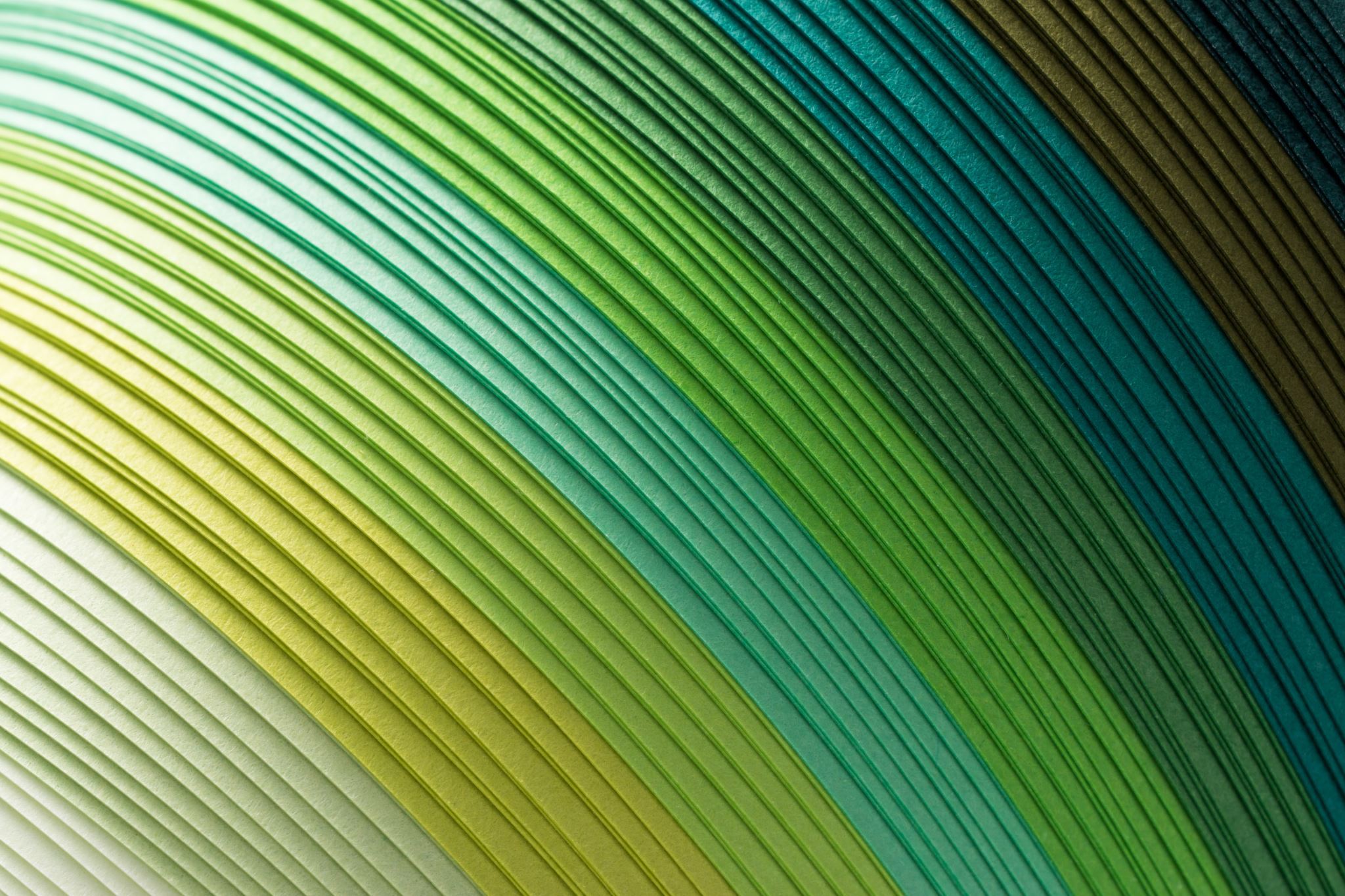 Forventninger til sosialtentreprenører:
KBT Fagskole - Testversjon ZOOM-brukerveiledning
3
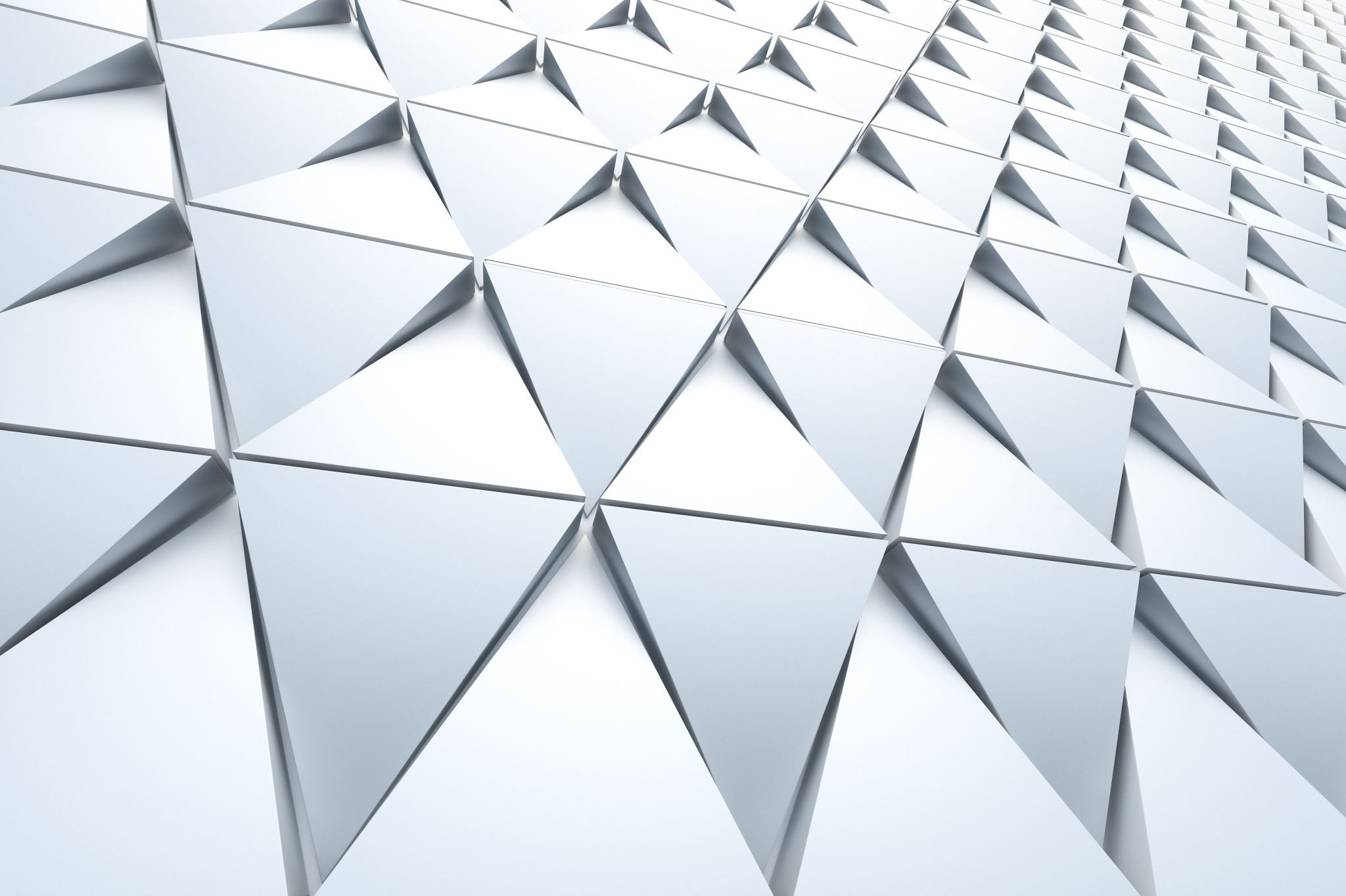 Arbeidskrav for sosiale entreprenører.
KBT Fagskole - Testversjon ZOOM-brukerveiledning
4
Arbeidsform
KBT Fagskole - Testversjon ZOOM-brukerveiledning
5
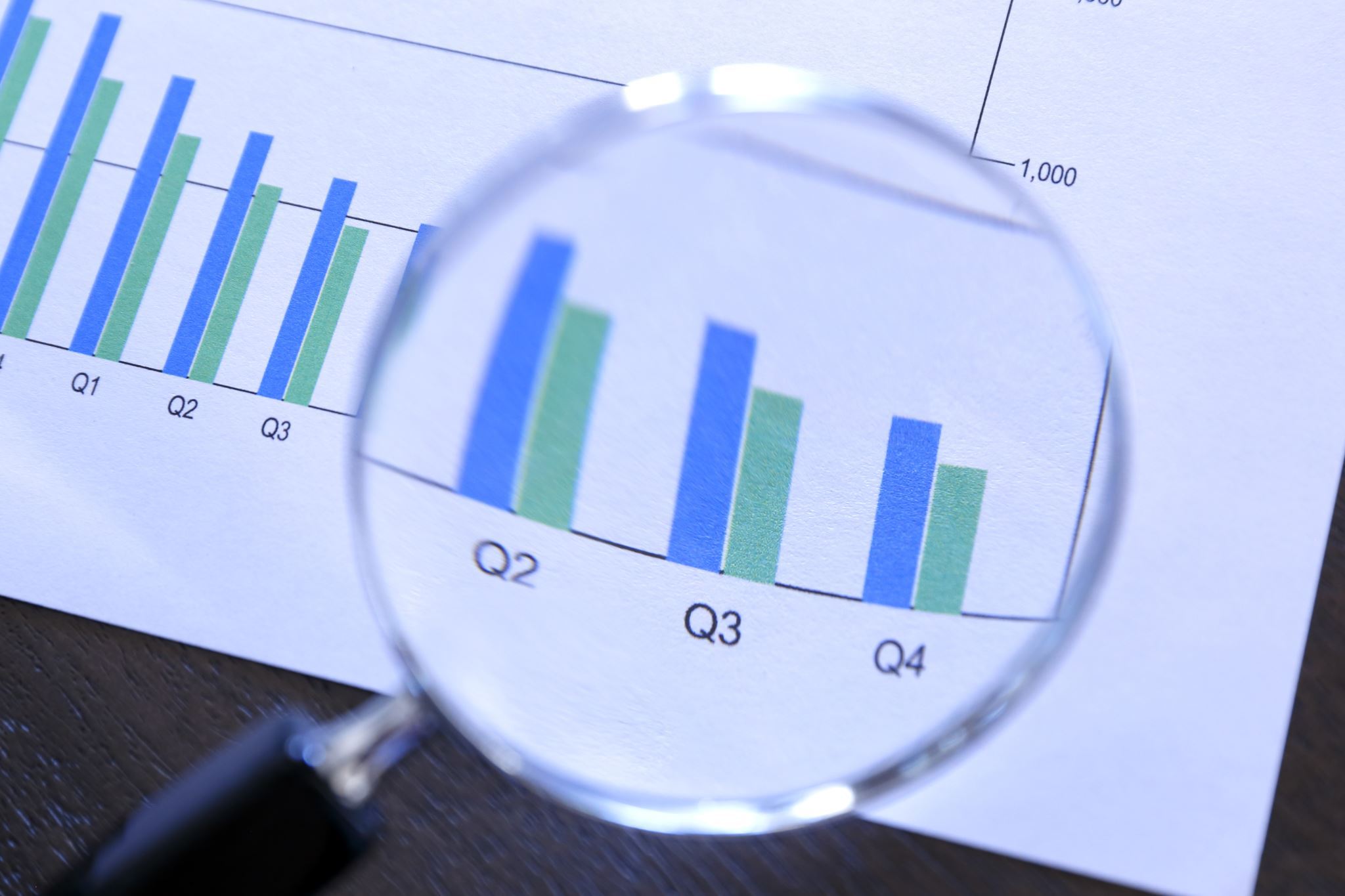 Diskusjon om Artikkel.
Hovedfunn I Artikkel.

Relevane statistikk og eksempler som støtter artikkelen.

Egne refleksjoner og kritiske vurderinger.
KBT Fagskole - Testversjon ZOOM-brukerveiledning
6
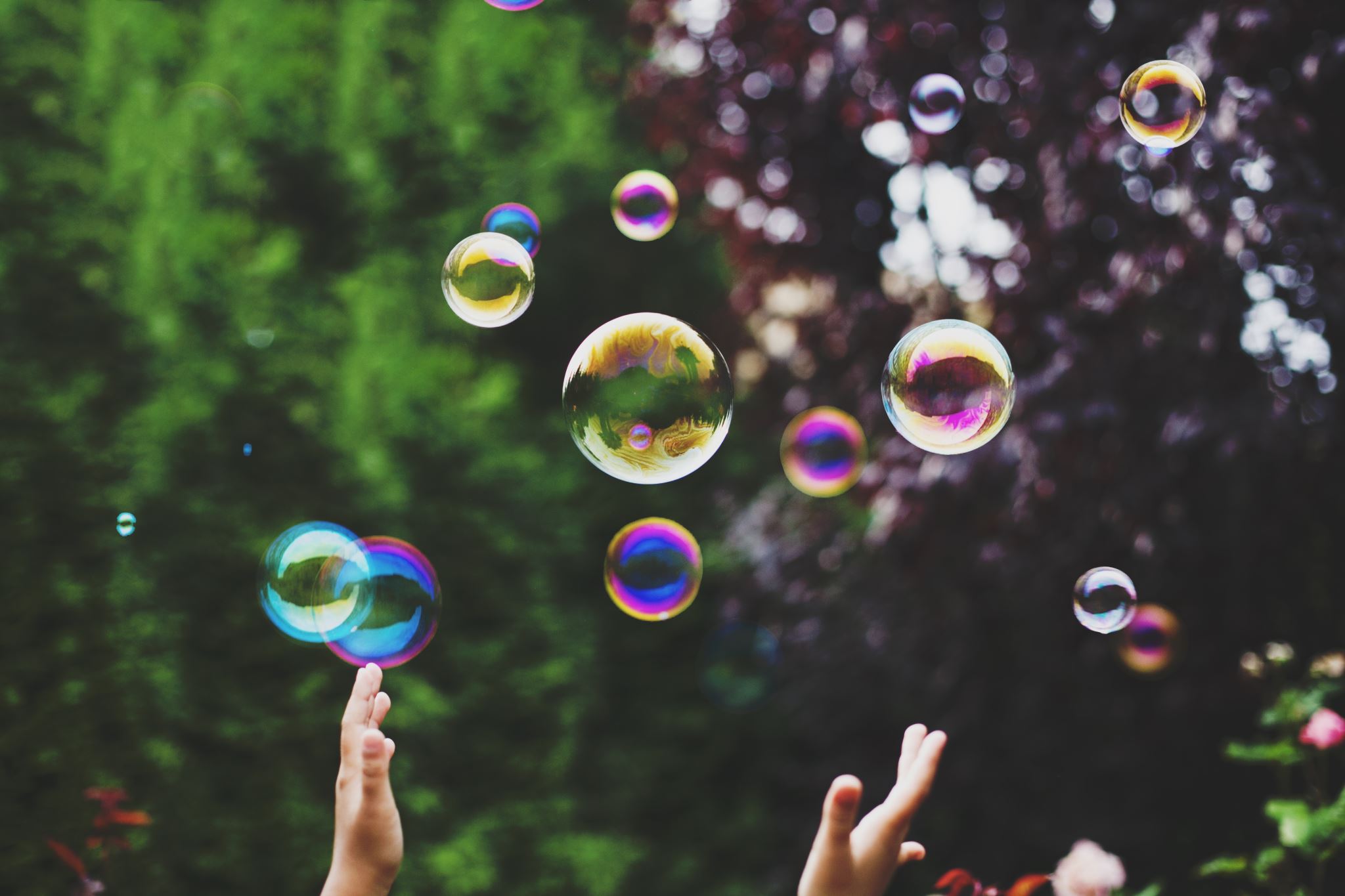 Avslutning.
Oppsumering av betydningen av sosialt entreprenørskap.
Oppfordring til handling og engasjement I samfunnsendring.
KBT Fagskole - Testversjon ZOOM-brukerveiledning
7